房地产估价原理与方法
4-6章
内容
第四章 房地产价格和价值概述
第一节 房地产价格和价值的含义
第二节  房地产价格的特点
第三节 房地产价格形成与变动原理
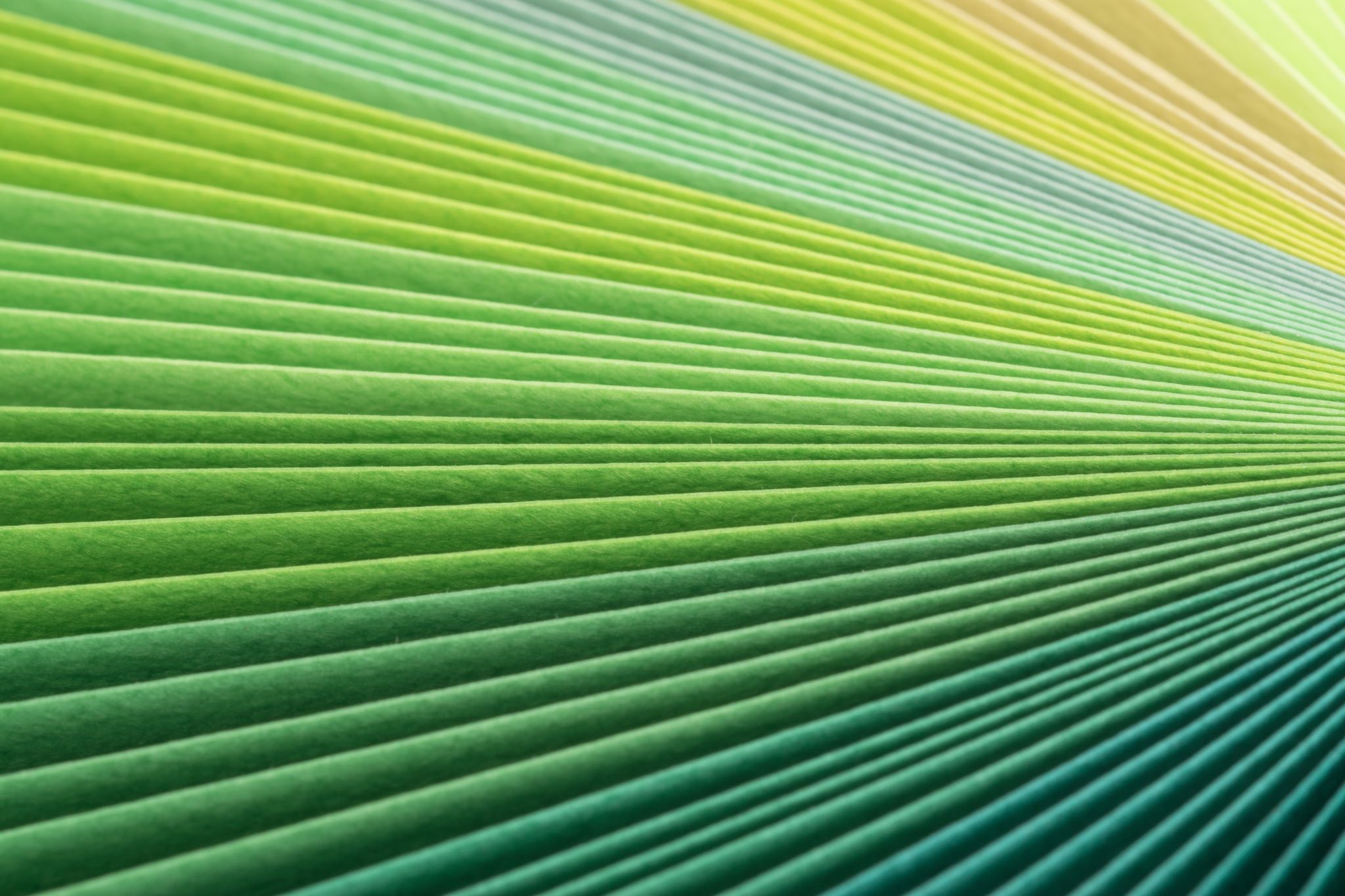 预期原理
竞争原理
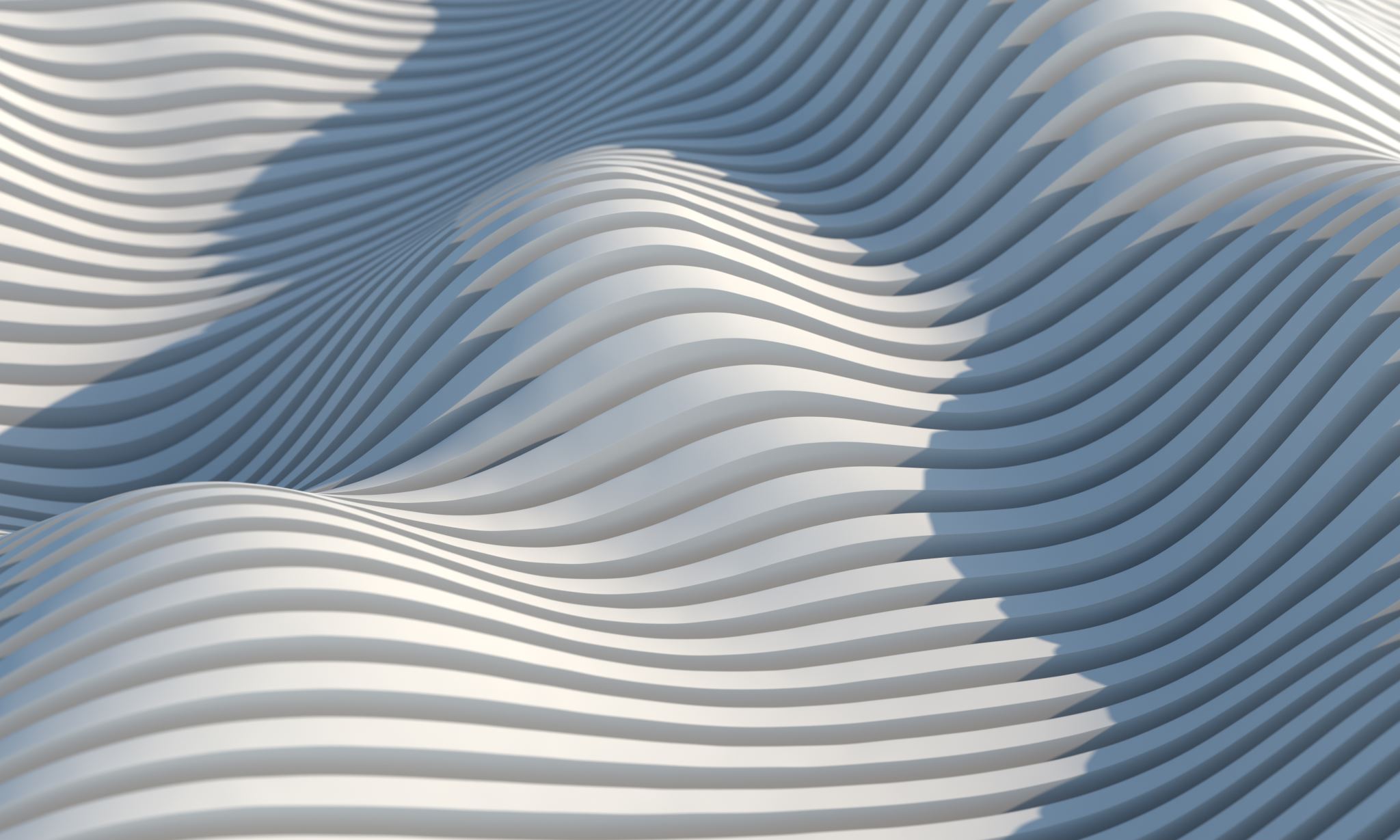 替代原理
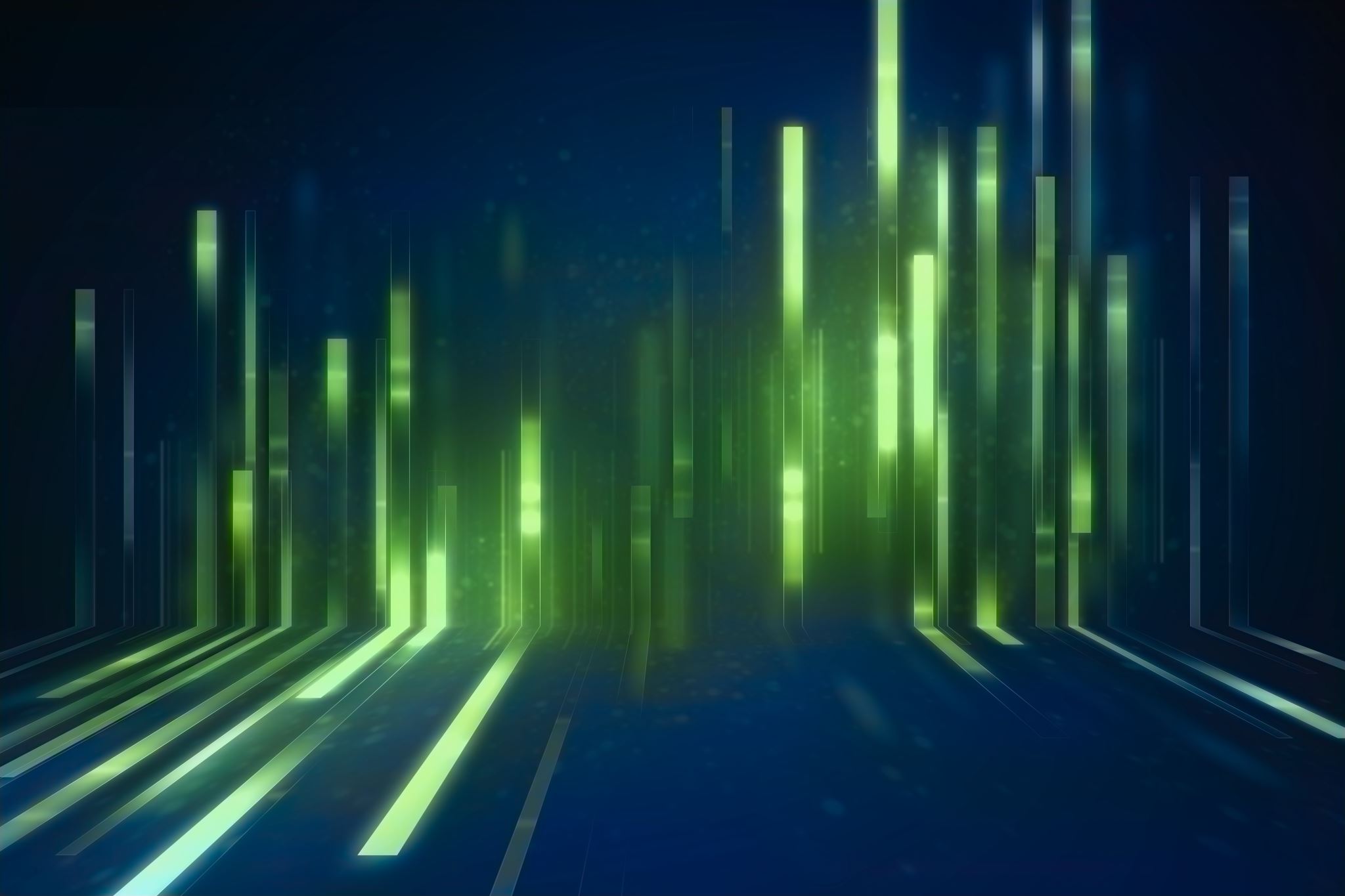 变化原理
供求原理
收益递增和递减原理
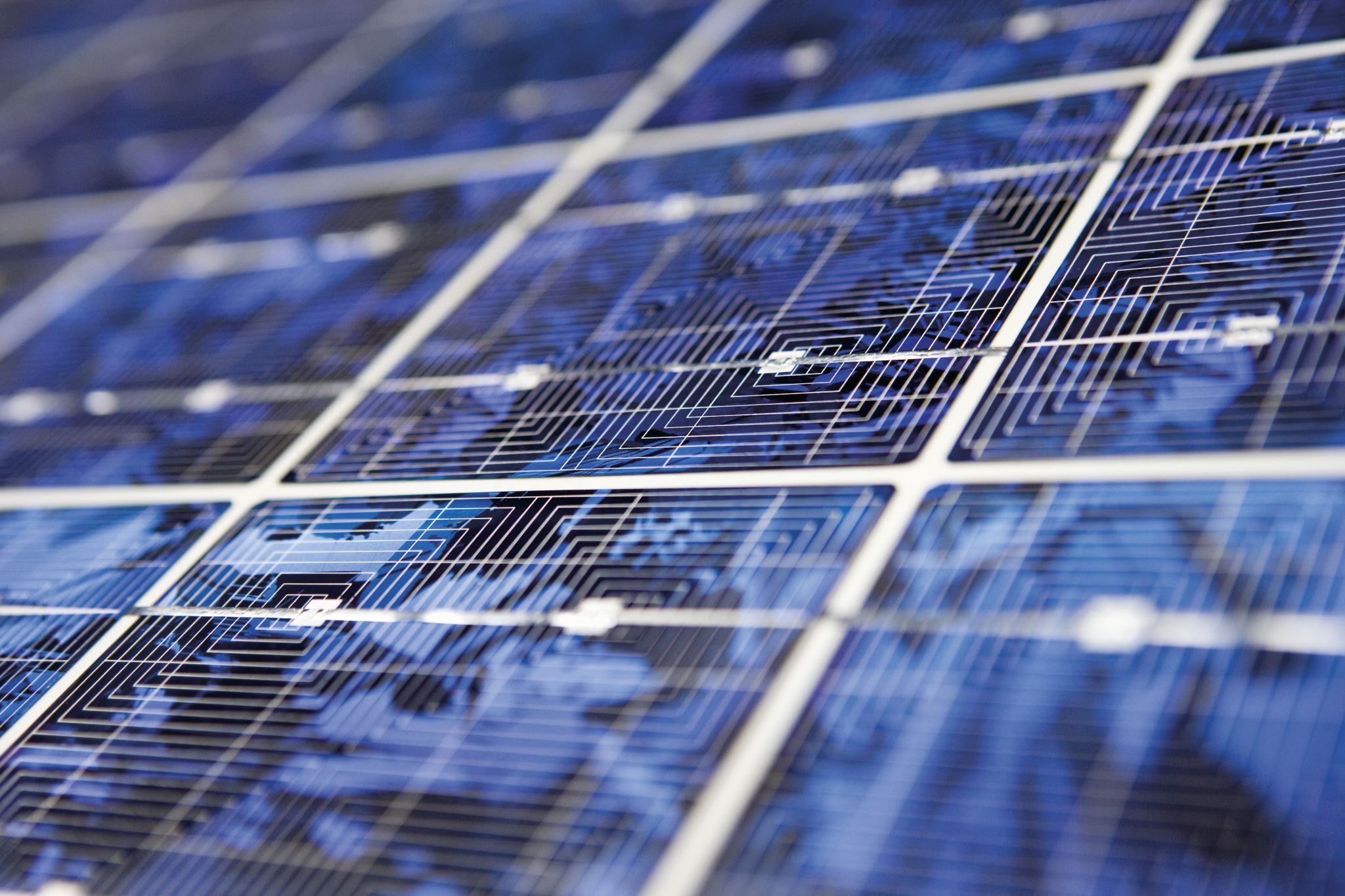 平衡原理
适合原理
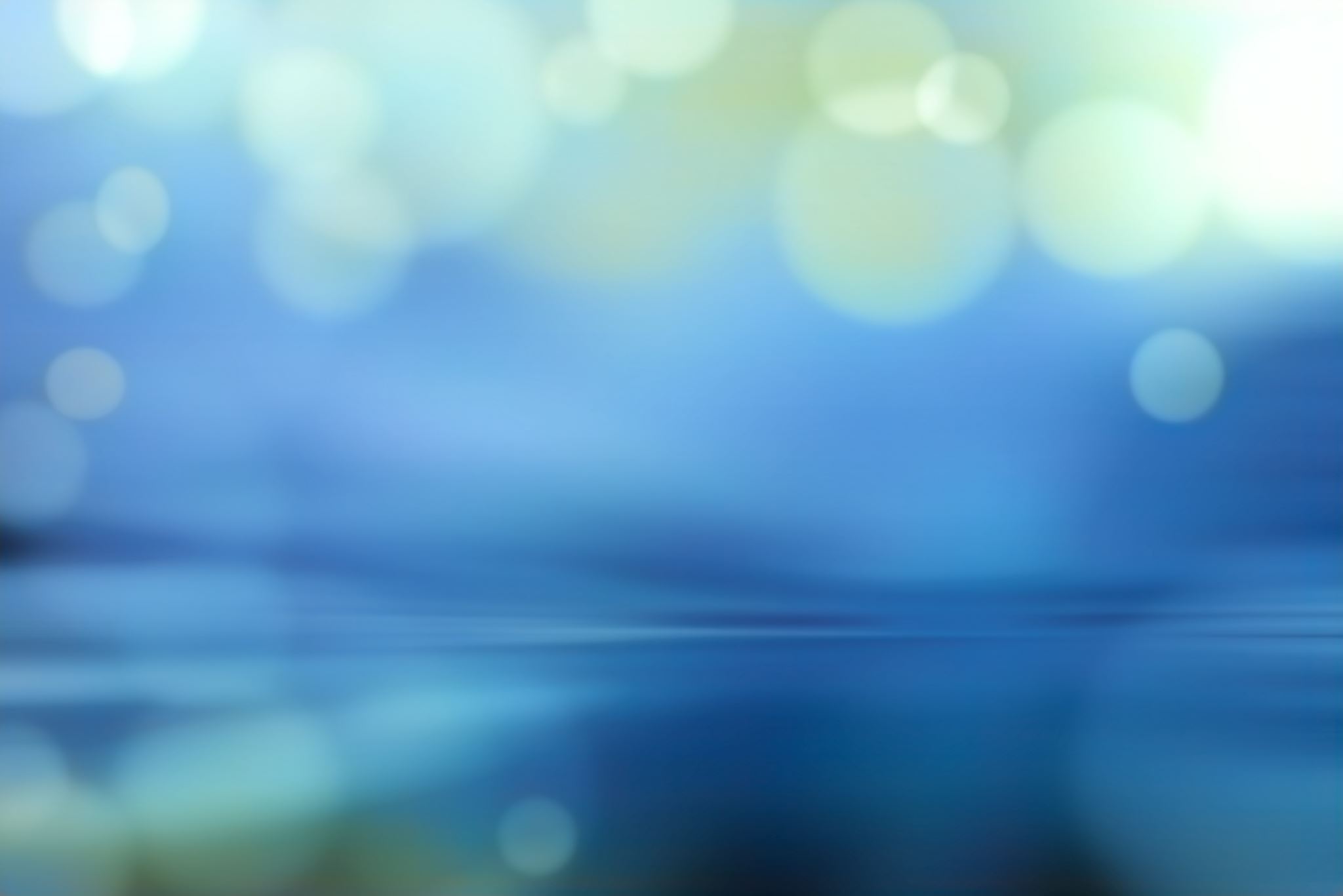 贡献原理
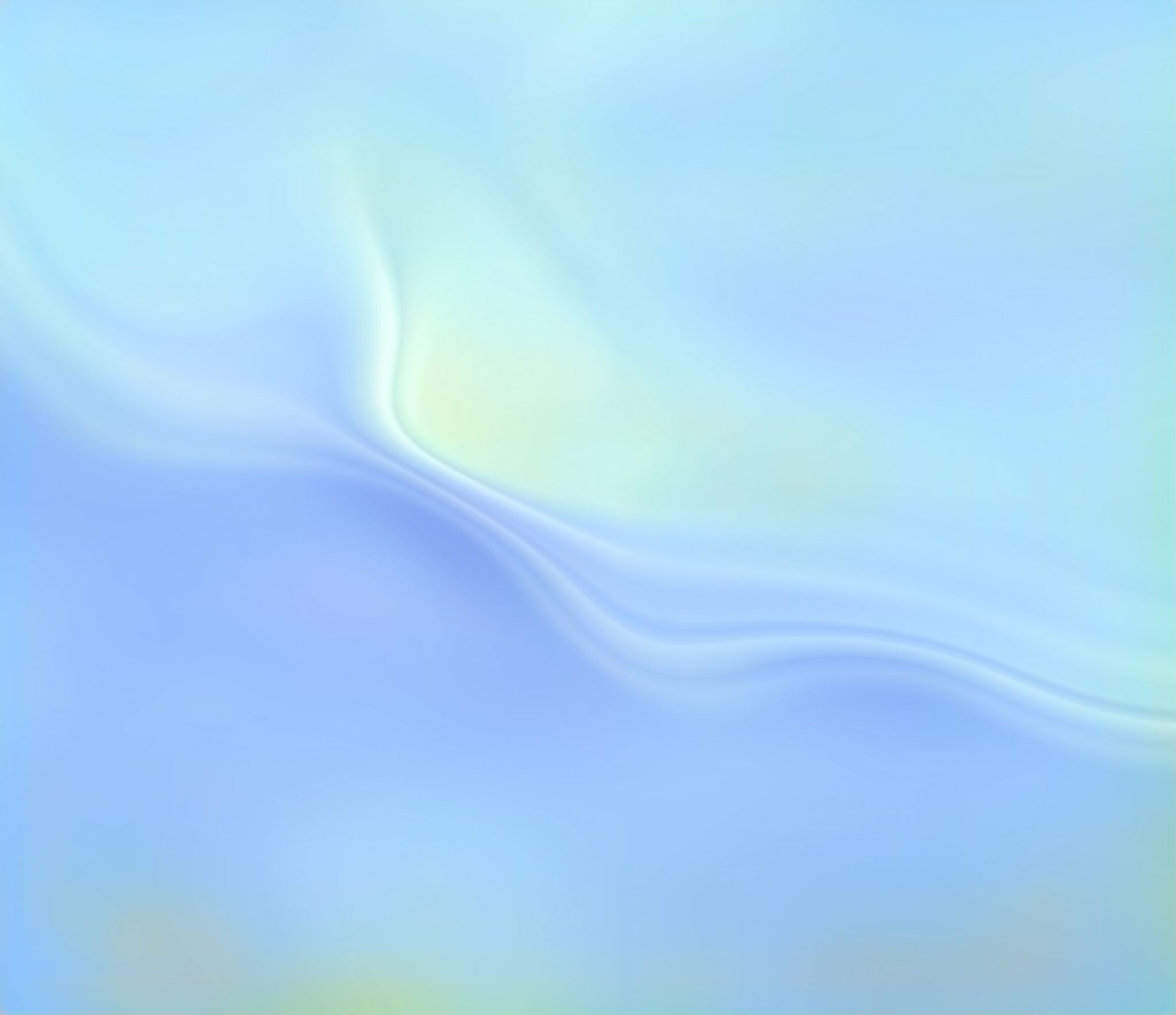 剩余生产力原理
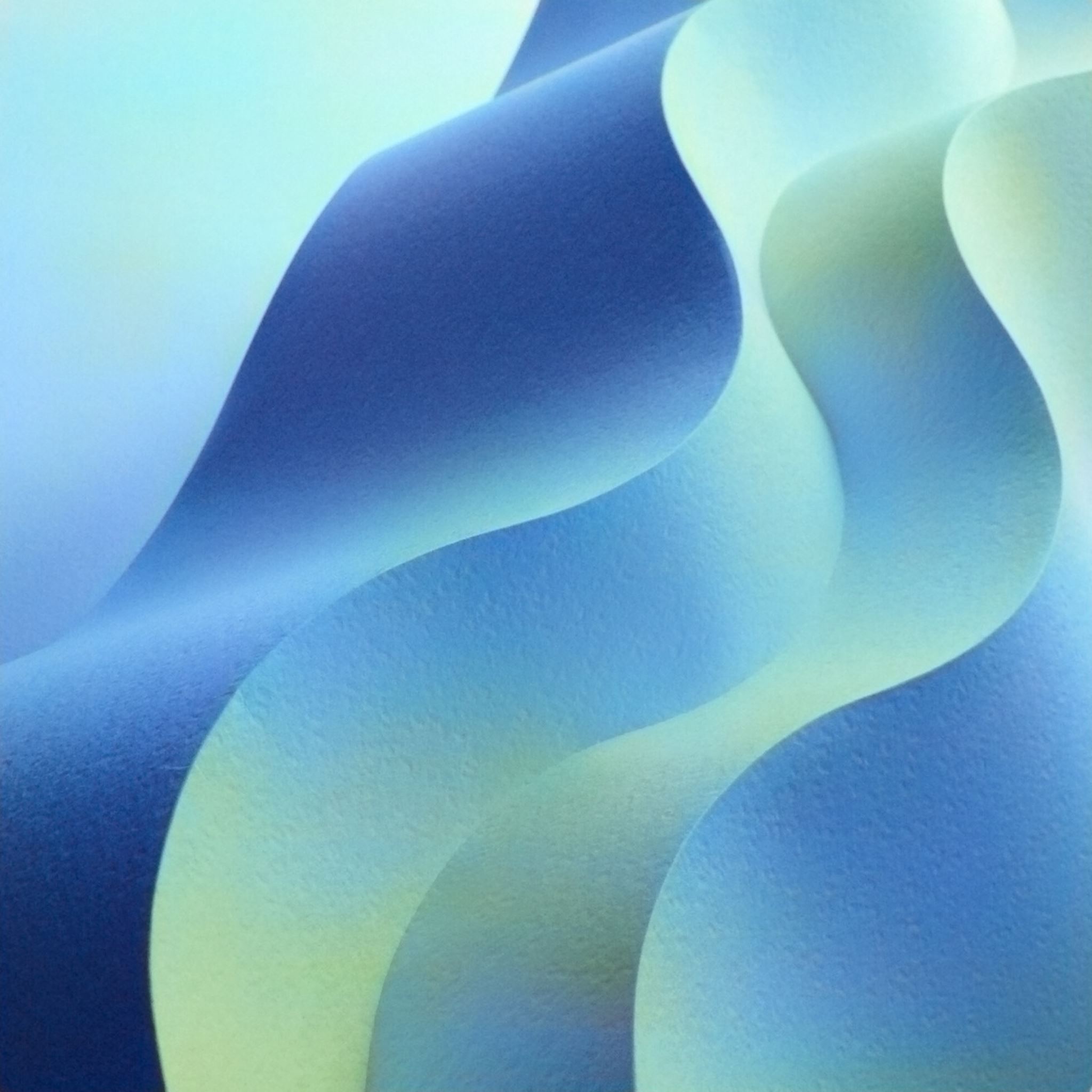 外部性原理
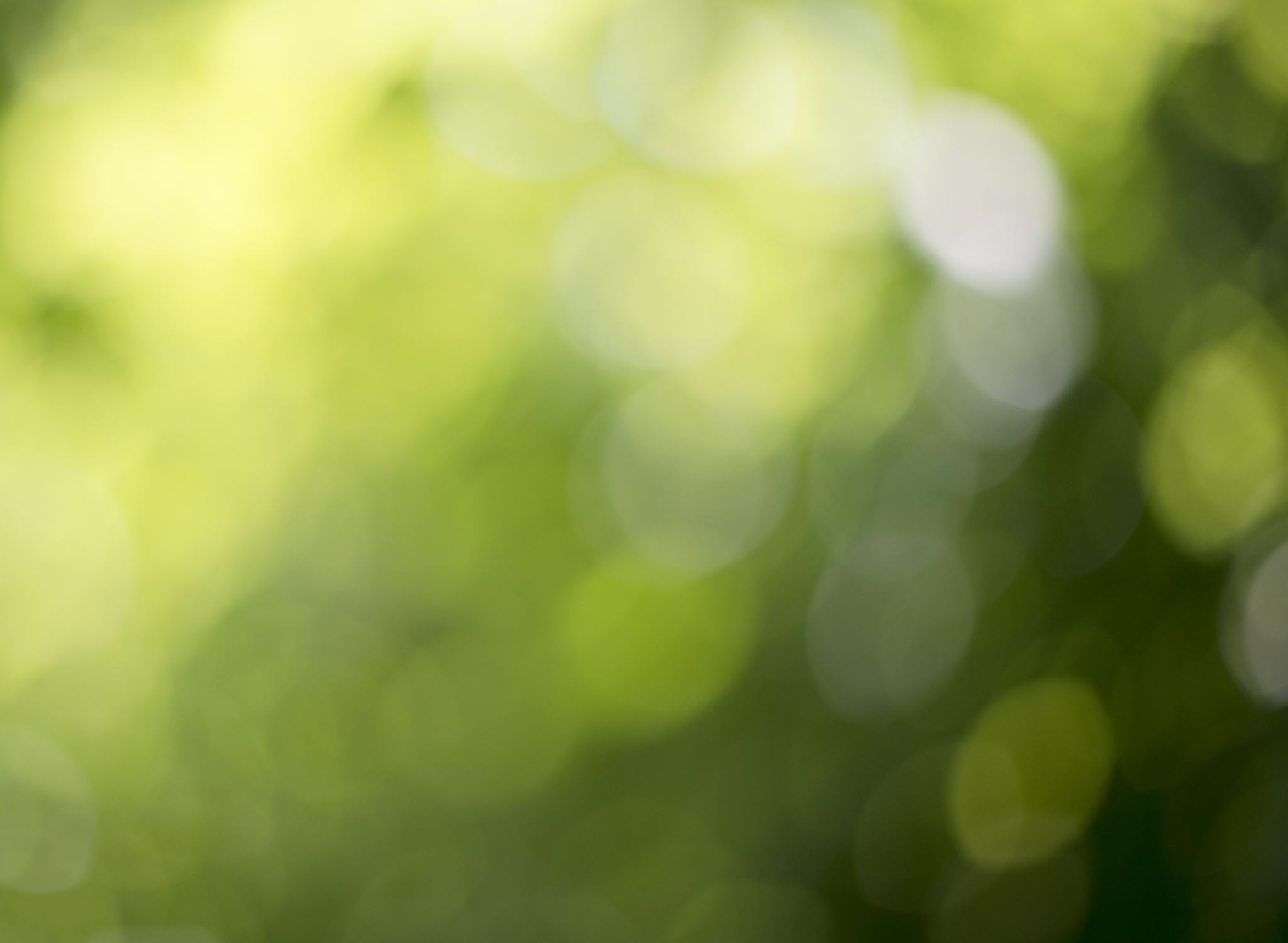 增值和贬值原理
第四节 房地产价格和价值的种类
基础性价格种类和价值类型
基础性价格的种类和价值类型
针对房地产自身划分的价格和价值
便于比较分析划分
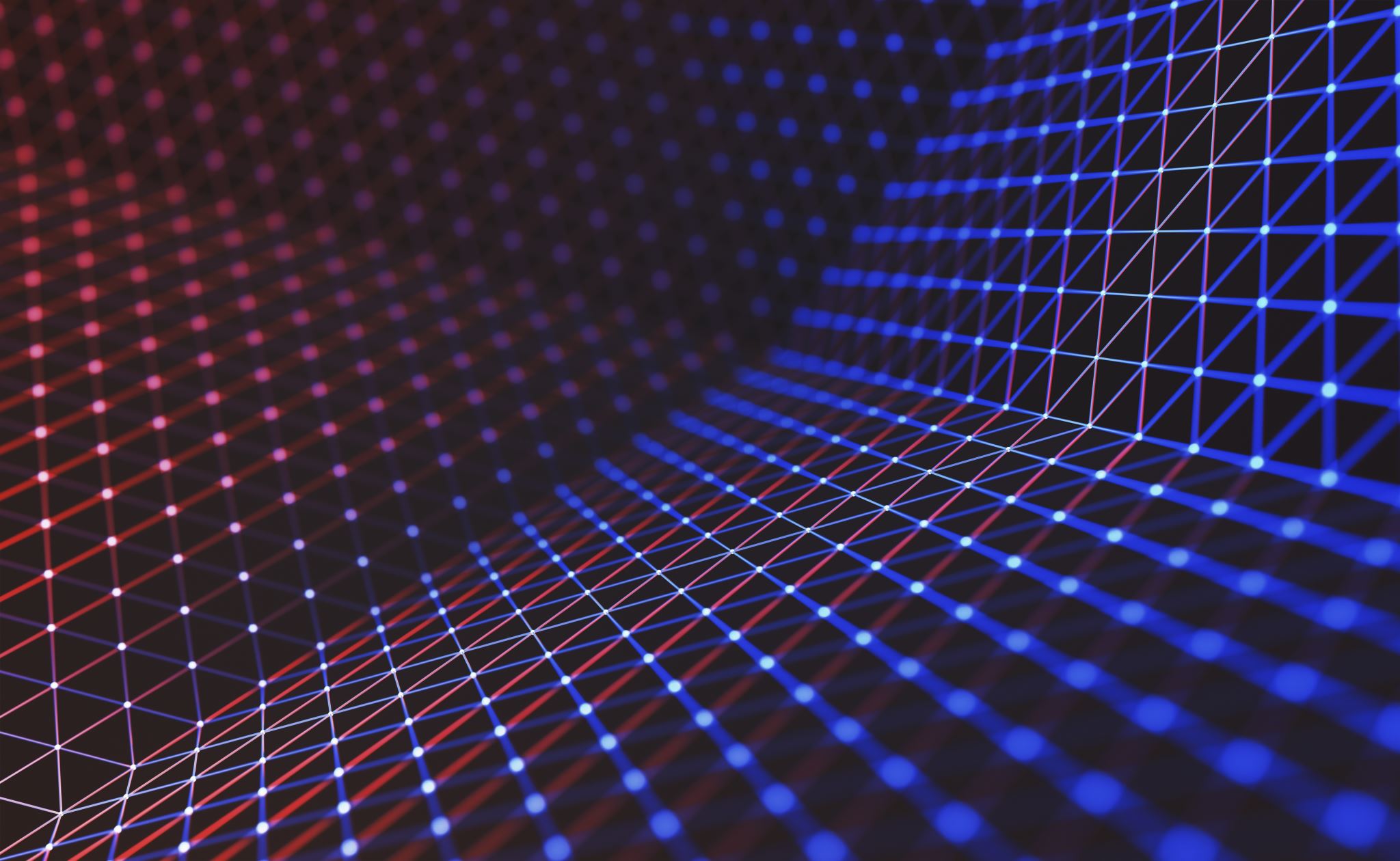 主要行为中的价格和价值
内容
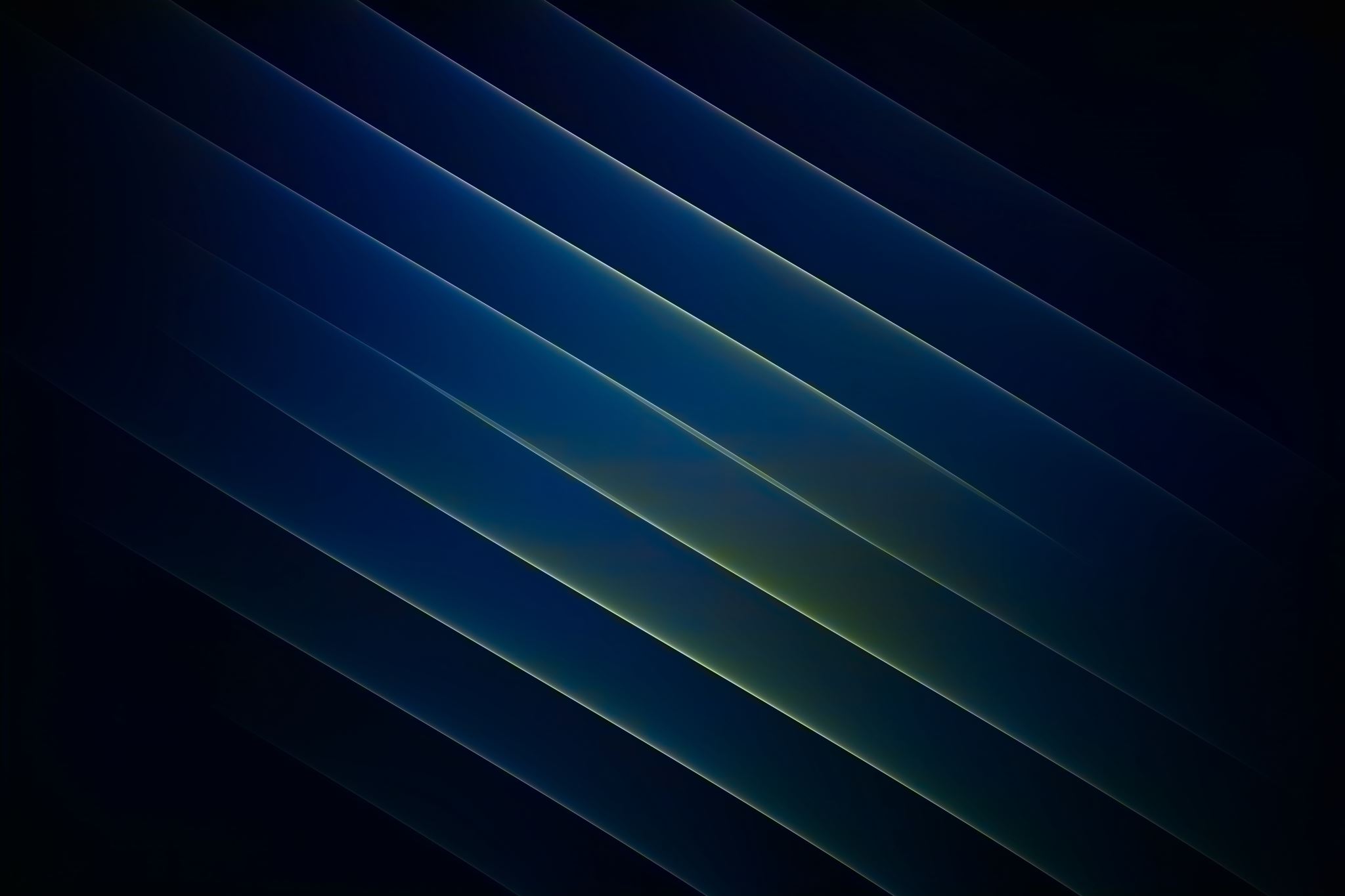 第五章 房地产价格和价值影响因素
第一节  房地产价格和价值影响因素概述
房地产价格和价值影响因素的种类
各种因素对房地产价格和价值的影响类型
第二节 自身因素
第三节  制度政策因素
第四节 人口因素
第五节  经济因素
第六节  社会因素
第七节  国际因素
第八节  心理因素
第九节  其他因素
内容
第六章  房地产估价原则
第一节  房地产估价原则概述
第二节  独立客观公正原则
第三节  合法原则
第四节  价值时点原则
第五节  替代原则
第六节  最高最佳利用原则
最高最佳利用原则的判断和选择
第七节  其他估价原则